Государственное бюджетное профессиональноеобразовательное учреждение Ростовской области«Донской техникум кулинарного искусства и бизнеса»ГБПОУ РО «ДонТКИиБ»
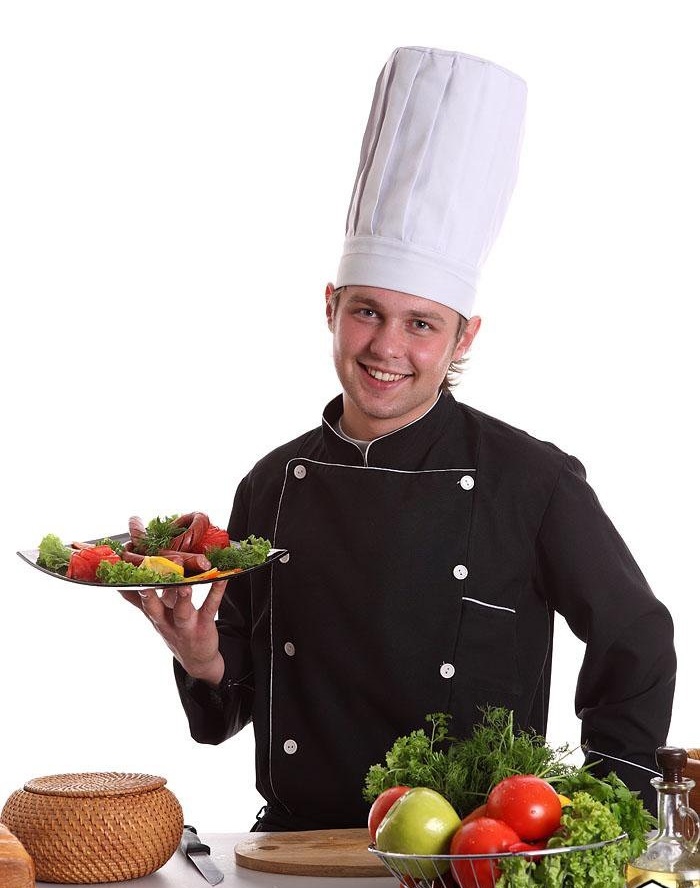 Организация наставничества как технология сопровождения профессионального развития педагога
344030, г. Ростов-на-Дону,
пр. Шолохова, 128

Заместитель директора по УМР Шаповалова Светлана Николаевна
Email: kulinar@donpac.ru

Сайт: http://dontkib.gauro-riacro.ru/
Ориентиры
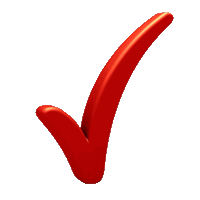 Указ Президента РФ от 07.05.2018 № 204 «О национальных целях и стратегических задачах развития РФ на период до 2024 г.»
«К 2024 г. необходимо обеспечить решение следующих задач…Создание условий развития наставничества… »  (пункт5)
Распоряжение Министерства просвещения Р.Ф, от 25.12.2019 № Р-145 «Об утверждении методологии (Целевой модели)наставничества для организаций, осуществляющих образовательную деятельность по общеобразовательным и программам среднего профессионального образования в т. ч. с применением лучших практик обмена опытом между обучающимися»
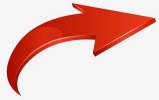 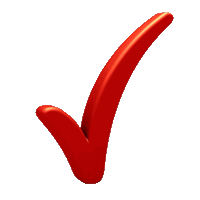 Постановление Министерства общего и профессионального образования Ростовской области от05.04.2022, №7 «Об утверждении Положения о региональной системе (целевой модели)наставничества педагогических работников образовательных »
.
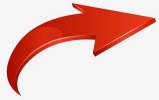 Программа развития ГБПОУ РО «ДонТКИиБ» на 2021-2024 гг
Спроектирована деятельность по следующим направлениям:
Привлечение молодых специалистов к педагогической деятельности, в том числе занятых в реальном секторе экономики
4 проекта : Я-профессионал, Педагог будущего, Цифра для всех, Территория успеха 
Цель: Переподготовка и повышение квалификации педагогических работников для проведения обучения и оценки собственной квалификации, в том числе на основе использования современных цифровых технологий
Подготовка методической компетентности педагогических работников, развитие творческого потенциала, участие из в ассоциациях, обмене опытом и лучшими практиками
Развитие кадрового потенциала для обучения и оценки соответствующей квалификации
Результат: Вовлечение в систему сопровождения наставничества 100% педагогических работников в возрасте до 35 лет, первые         3 года работы
Что есть  наставничество
Универсальная технология передачи опыта, знания, формирования навыков, компетенций, метакомпетенций и ценностей через неформальное взаимообогощение, общение основанное на доверии и партнерстве
Какие процессы  сопровождают наставничество:
  личностное развитие
  эмоционально-физическое развитие
  социализация , адаптация
  социальное и образовательное самоопределение, самообразование
  профессиональное самоопределение, идентификация
  профессиональная адаптация, профессиональное развитие, карьерный рост
Структура управлением внедрения программы «Целевая модель наставничества»
Координатор программы и рабочая группа программы (зам директора, педагог психолог, педагоги, местное сообщество)
Куратор
Наставник
Наставляемый
Координатор с рабочей группой отвечают за  достижение стратегических целей организации  с помощью программы наставничества
В  его фокусе:

Контроль проведения программ наставничества
Контроль проведения процедуры внутренней целевой программы наставничества
Мониторинг реализации и получения обратной связи от участников программы (качество реализации программ)
Возможные проблемы и задачи координатора:
Адаптация  педагогов в  техникуме
Низкая вовлеченность
Низкая мотивация педагога к изменениям
Выгорание педагогов
Профессиональная идентификация  и рост профессионального мастерства
Куратор отвечает за организацию, процесса и завершение наставнических отношений в парах или группах «наставник-наставляемый»
Зона ответственности куратора:
Сбор и работа с базой наставников и наставляемых
Организация обучения наставников
Участие в оценке вовлеченности педагогов в программу наставничества
Решение организационных вопросов, возникающих в процессе реализации модели
Мониторинг реализации и получения обратной связи от участников программы
Роль куратора: двигатель, креативщик, вдохновитель, коммуникатор, «клей»
Наставник – это тот, кто готов поделиться профессиональным и жизненным опытом с наставляемым, чтобы помочь ему на пути к самореализации
Зона ответственности наставника
Наставляемый начинавший педагог (до 35 лет)
Организация процесса взаимодействия с наставляемым
Выстраивание экологических, доверительных, взаимообогащающих отношений
Поддержка наставляемого в процессе как целеполагания так и в процессе реализации целей
Выпускник педагогического ВУЗа
Специалист без педагогического образования
Специалист без опыта работы в образовании
Специалист с педагогическим образованием, но перерывом в стаже более 5 лет
Процесс реализации целевой модели наставничества в техникуме
1 этап. Подготовка условии для запуска программы наставничества
2 этап. Формирование базы наставляемых
Результаты 1 этапа:
создана рабочая группа – команда единомышленников, которые будут  внедрять программу в техникуме
Разработана дорожная карта внедрения программы в техникуме
Наличие нормативно-правовой базы для внедрения программы (приказ, положение и т.д.)
Результаты 2 этапа:
Составление списка наставляемых
Наставляемыми осознаны текущие проблемы и возможности наставников для их реализации
Сформирован собственный запрос на наставников
Продолжение
3 этап. Формирование базы наставников
4 этап. Отбор и обучение наставников
Задачи этапа:
Сформировать базу потенциальных наставников
Провести  встречу с потенциальными наставниками, ознакомить их с  ценностями и возможностями наставников
Помочь наставнику составить «резюме» навыков
Получить согласие на внесение в базу наставников
Внесение данных наставников в базу
ОПЫТ ( умеет, знает, достигает результатов)  + МОТИВАЦИЯ (признание, желает развиваться), + СПОСОБНОСТЬ (готов делиться, открыт новому)
Результаты 4 этапа:
Списки отобранных и обученных наставников, добровольно желающих учувствовать в процессе наставничества, и обладающих необходимыми для этого качествами и знаниями
Обучение наставников
Самоанализ и навыки самоопределения
Обучение эффективным коммуникациям
Разбор этапов реализации целей наставнического взаимодействия
5 этап. Формирование наставнических пар/групп
6 этап. Организация работы наставнических пар/ групп
Задачи этапа:
Групповая встреча с индивидуальным выбором наставляемого с последующим (не) согласием наставника
Анкетирование и обработка данных с выявлением совпадений интересов пересечении запросов и возможностей
Индивидуальные встречи наставника и наставляемого
Результат
Список сформированных наставнических пар/групп, желающих работать вместе
Задачи координатора:
Мониторинг работы пар/групп
Задачи куратора наставнических пар/ групп
Организационный контроль /сбор обратной связи
Фиксация промежуточных результатов
Поддержка наставника и анализ его работы
Результаты 6-го этапа
Наставнические пары, закончившие весь цикл наставнической работы и достигшие поставленной цели
Выбор лучших практик для тиражирования опыта
Кодекс наставника
Не осуждаю, предлагаю решения
Не критикую, а изучаю ситуацию
Не обвиняю, а поддерживаю
Не решаю проблему сам, а помогаю решить ее наставляемому
Не навязываю свое мнение, а работаю в диалоге
Не утверждаю, а советую
Не отрываюсь от практики
Не разглашаю внутреннюю информацию
Призываю наставляемого к дисциплине и ответственному отношению к себе, наставническому взаимодействию , сам следую этому правилу
Проблемы при внедрении и реализации модели наставничества:
Бессистемное внедрение наставничества
Она влечет за собой формальный подход участников процесса. Когда система наставничества не связана с показателями эффективной деятельности
Плохая организация процесса. 
Плохая организация, отсутствие документов, регламентирующих работу наставников и их наставляемых, приводит к хаосу и формальному выполнению задач.
Неподготовленность самих наставников. 
Успех подготовленности молодых педагогов серьезным образом зависит от опыта и квалификации наставника
Психологическое выгорание наставников. 
Сам нуждается в помощи и наставнике
В  заключении…… подумаем…
Наставничество в современном динамичном мире – это эффективный инструмент личностного развития, расширение возможностей, формирование новых компетенций .
Наставничество сегодня рассматривается как перспективная образовательная технология, которая позволяет передавать знания, формировать необходимые навыки и осознанность быстрее, чем традиционные технологии
Существует мнение, что с помощью наставника любой человек за короткий срок способен усвоить опыт человеческой жизни и пойти дальше
Спасибо за внимание!